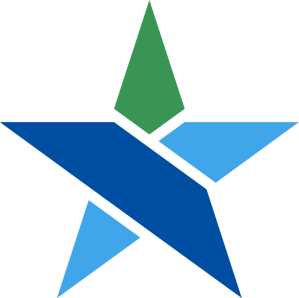 WHERE ARE THE JOBS?
A Summary of Cook County Online Job Postings
Q U A R T E R  2  ( A P R  –  J U N ) ,  2 0 1 6
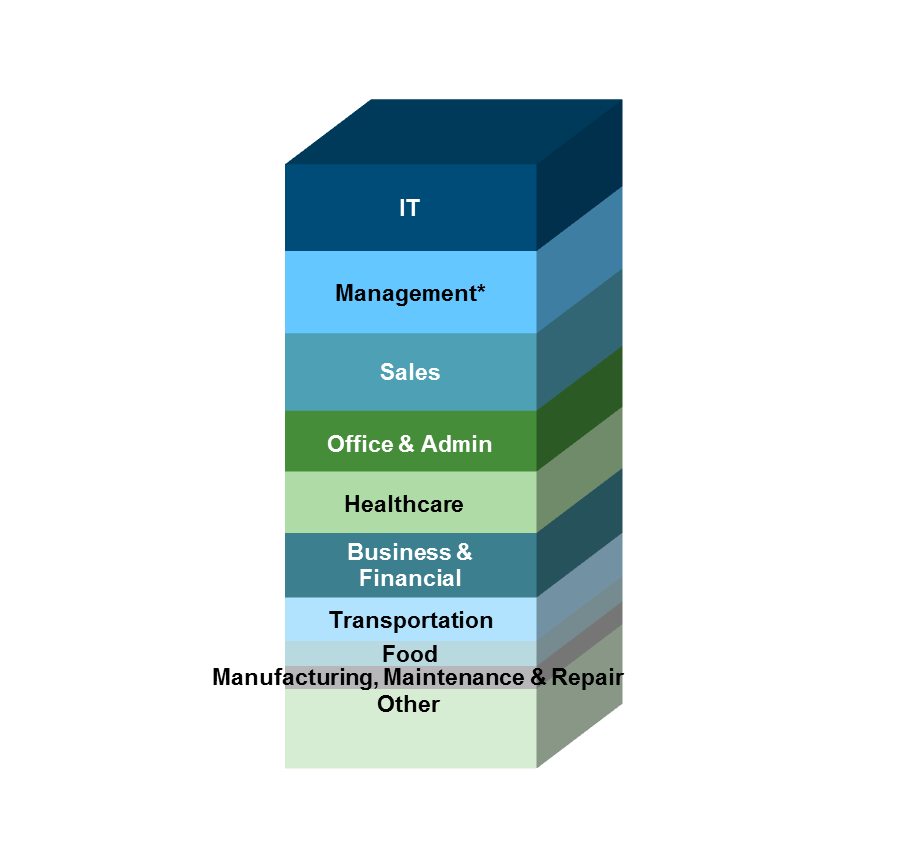 Arts, Entertainment, Sports
Education
Architecture & Engineering
Legal
Personal Care & Service
Protective Service
Community & Social Services
Building & Grounds 
Life, Physical & Social Science
Construction
This report analyzes online job postings, not job openings. Jobs and employers who do not advertise online are underrepresented here.
* Management occupations span the other occupational groups.
Page 1 of 2
For more information or to request a customized report, please contact The Chicago Cook Workforce Partnership at (312) 603-0200.
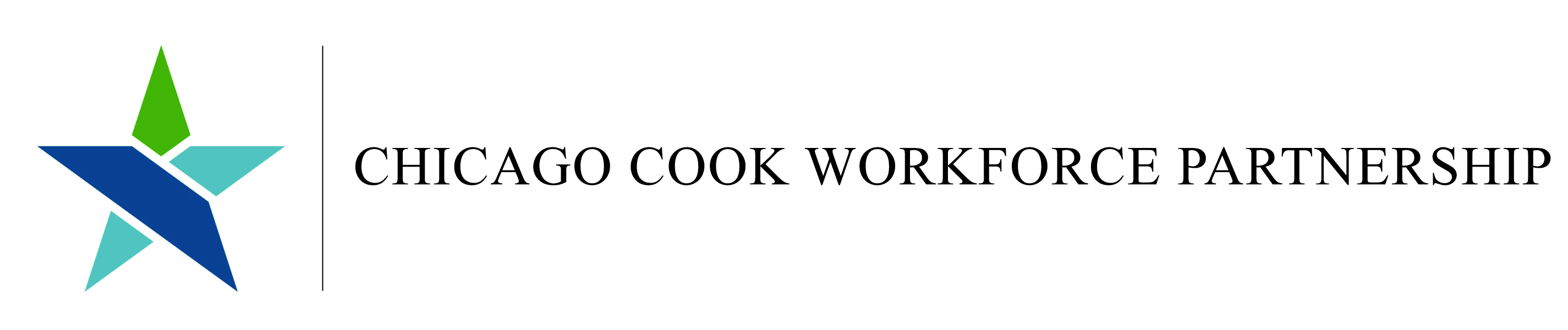 Where are the Jobs in Cook County Q2 2016 Source: Burning Glass Technologies Labor Insight